社会福祉施設等におけるCOVIDｰ19集団発生時の申請手続きについて
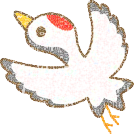 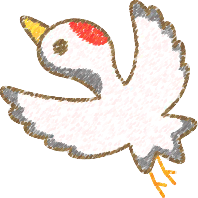 後ろ　　　　　　　　　　　　　

　　　　　　　　　　　　
　　　　　　　　　　　　　　　　　　　　　　　　　　　　　　　　釧路保健所　令和５年10月
施設での新型コロナウイルス感染症発生状況が以下のいずれかに該当する場合、電子申請届出システム
により保健所へ報告してください。
死亡者又は重篤者が１週間以内に２名以上発生した場合
10名以上、又は全利用者の半数以上発生した場合　
上記に該当しない場合で、通常の発生動向を上回る
　 感染症等の発生が疑われ、施設長が報告を必要と認め
     た場合
４.  その他、発生人数を問わず、施設等での相談や支援を
     希望する場合
平成17年2月22日付け厚生労働省通知「社会福祉施設等に
おける感染症等発生時に係る報告について」の報告基準より
https://www.harp.lg.jp/SksJuminWeb/EntryForm?id=rtOvE7sk
陽性者発生報告の手順
①発生報告を、次のURLから入力します。
　https://www.harp.lg.jp/SksJuminWeb/EntryForm?id=rtOvE7sk
　　このURLをインターネット検索バーに入力すると、入力フォーム
　  （居住・入所施設専用）につながります。
　  ※  緊急時は電話対応可

②陽性者名簿を作成し、提出（発生報告に添付）し
　ます。
      名簿作成には、上記URLの発生報告内にある【様式】陽性者
　  名簿をアップロー ドしてください。
陽性者発生報告の手順
③発生報告後、新たな陽性者が出た場合は、
　陽性者名簿に『新規』と記入し、必要事項を記載
　のうえ再度提出してください。なお、先に報告し
　た陽性者等は削除せず、追記してください。
 ※ 最終療養者の療養解除日に、保健所から
   終息確認のための電話連絡をさせていただきます。　　
　　
　　　　釧路保健所　TEL：0154-65-5811
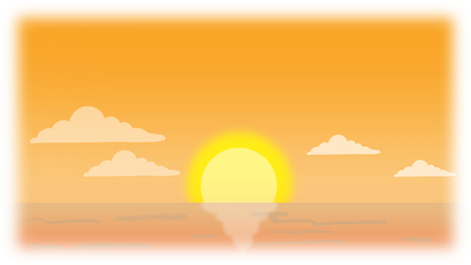 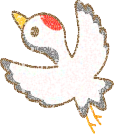 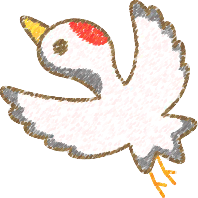